ENGR 4323/5323
Digital and Analog Communication
Chapter 1
Introduction
School of Engineering
University of Central Oklahoma
Dr. Mohamed Bingabr
Course Materials
Textbook:  “Modern Digital and Analog Communication”, 5th edition by B. P. Lathi. ISBN: 978-0190686840






Course Website: http://www.engineering.uco.edu/~mbingabr
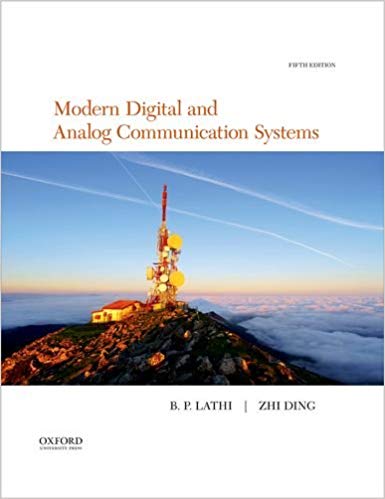 Course Information
Instructor:  Mohamed Bingabr, Prof. of Engineering Office Location: HOH 221C
Phone: (405) 974 5718				
Email: mbingabr@uco.edu
Course Meeting Time: TR 4:00 – 5:15 pm
Course Meeting Location: HOH 205
Office Hours: TR 3:00 – 4:00 pm, and by appointment.
Grading Policy and Distribution
Attendance	10 %
Homework	10 %
Quizzes	30 %
2 Tests	30 %
Final Exam	20 %
A: 90-100
B: 80-89
C: 70-79
D: 60-69
F: 0-59
Don’t wait till the final day to ask me what you can do to pass the course.
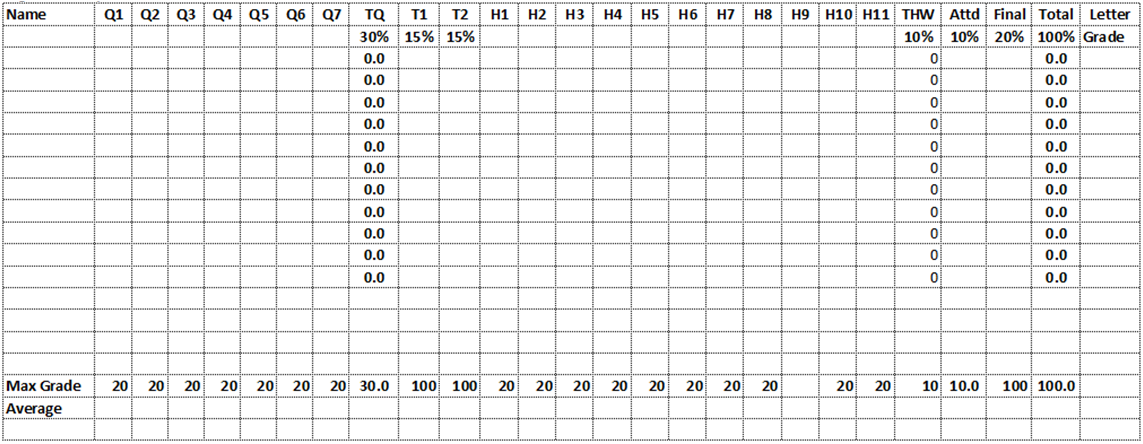 Course Expectations & Conducts
Spend a total of 4 to 6 hours a week.
Ask for help for homework but don’t copy.
You can not seek help from your neighbor during quizzes and tests. 
You are allowed to have two formula sheets in addition to the formula sheets provided to you for quizzes and tests.
Makeup test will be given for emergency situation.
No phone or internet use during lectures.
Be on time for the lecture and do your best to stay focus.
Course Objectives
• Signals and Signal Space (Fourier Series)
• Analysis and Transmission of Signals (Fourier Transf.)
• Amplitude Modulation
• Angle Modulation (FM and PM)
• Digitization of Analog Source Signals
• Principle of Digital Data Transmission
• Fundamental of Probability Theory in Communication
Why Communication
Communication advances society’s development.
Before modern time verbal messages were carried by runners, carrier pigeons, lights and fires.
In modern time messages (verbal, images, data) are carried by telephone, internet, satellite, and wireless. 
Job: there is high demand with high pay.
Research: very active
Communication System
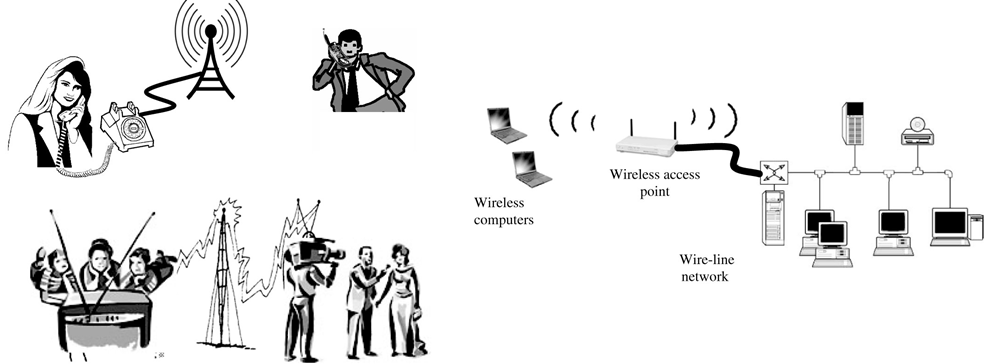 Twisted Wires
Coaxial Cable
Fiber optic
Air
Voltage 
numbers
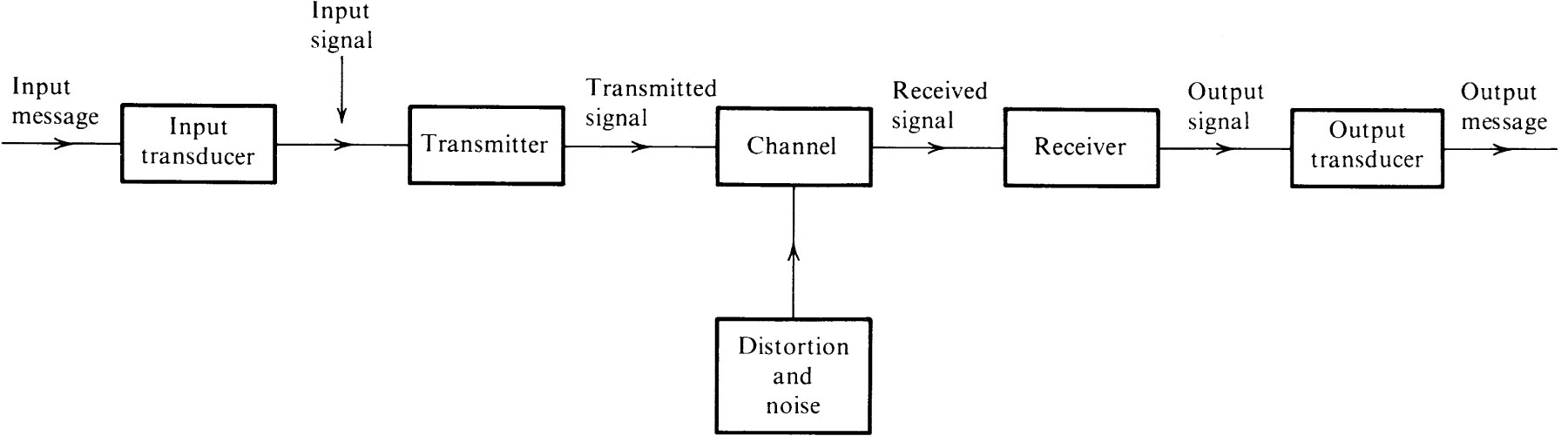 Speech
Image
Data
Medical
Environmental
Microphone
CCD Camera
Keyboard
D/A Converter
Decoder
Demodulator
Error detection
A/D Converter
Encoder
Modulator
TV Screen 
Computer Screen
Speakers
Printer
Channel frequency fading and selectivity
Hardware noise and environmental interference
Analog and Digital Messages
Analog Signal: Speech waveform, Music sound, temperature and atmospheric pressure.
Digital Signal: English text constructed from the ASCII keyboard of 128 symbols. Binary signal (messages constructed from two symbols 0 and 1) and M-ary signals.
Advantage of Digital Signal
- Cheaper Systems (with microprocessor)
- Better Quality (immune to noise, regenerative repeaters)
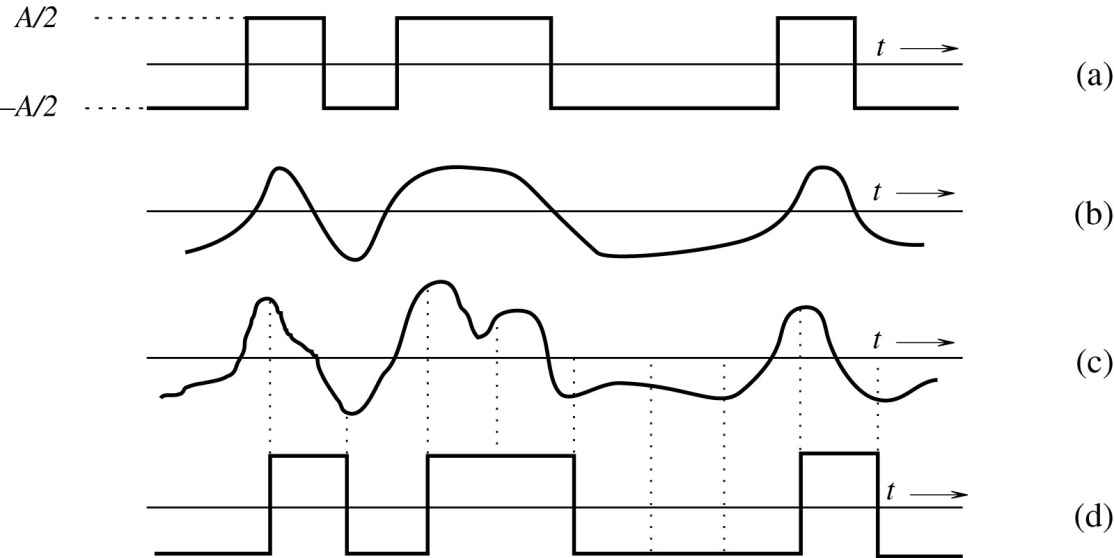 Analog to Digital Conversion
Sampling Theorem
Quantization
SNR
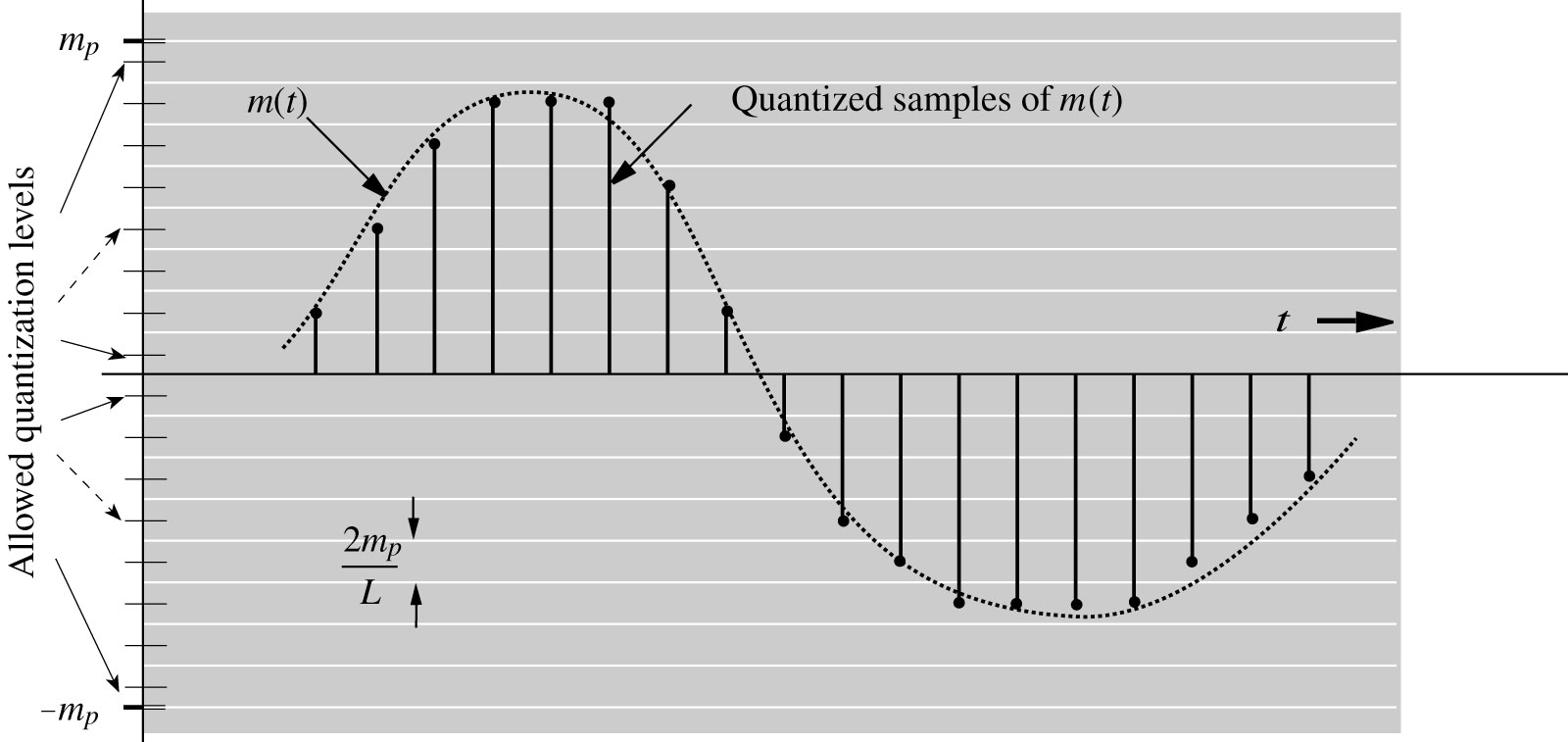 Pulse-Coded Modulation (PCM)
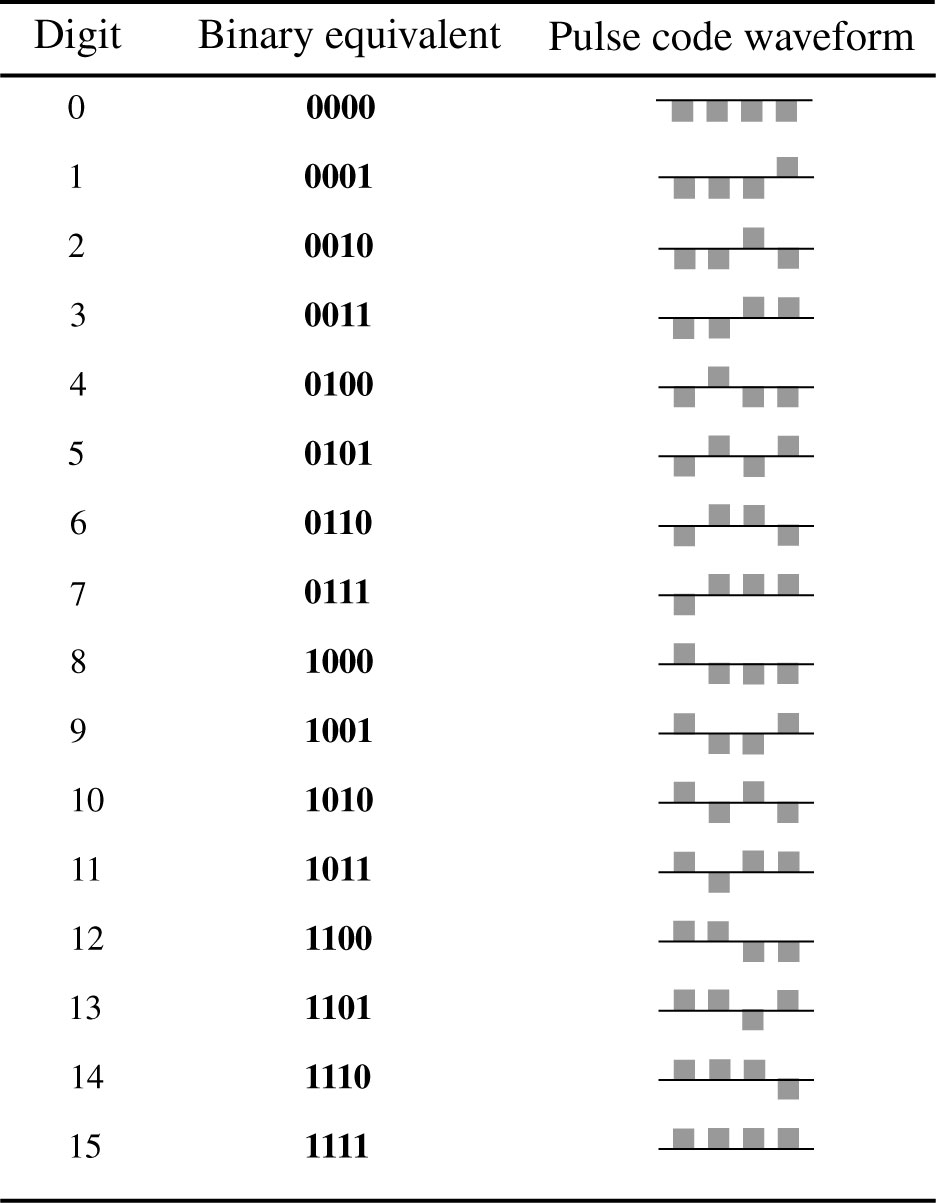 PCM represents each quantized sample by an ordered combination of two basic pulses: p1(t) representing 1 and po(t) representing 0.
Channel Effect
Channel Bandwidth (B)
determine transmission rate
Signal power
determine the quality of the received signal
Signal-To-Noise Ratio (SNR)
SNRdB = 10 log10(Psignal / Pnoise) = 20 log10(Asignal / Anoise)
Channel Capacity: 
Determine the upper bound of transmission rate
C = B log2 (1 + SNR)   bit/s
Modulation and Detection
Baseband Signal
Low frequency
Signals generated by the source

Modulation
Use the message signal to modulate certain parameters of the (RF) carrier signal of high frequency.
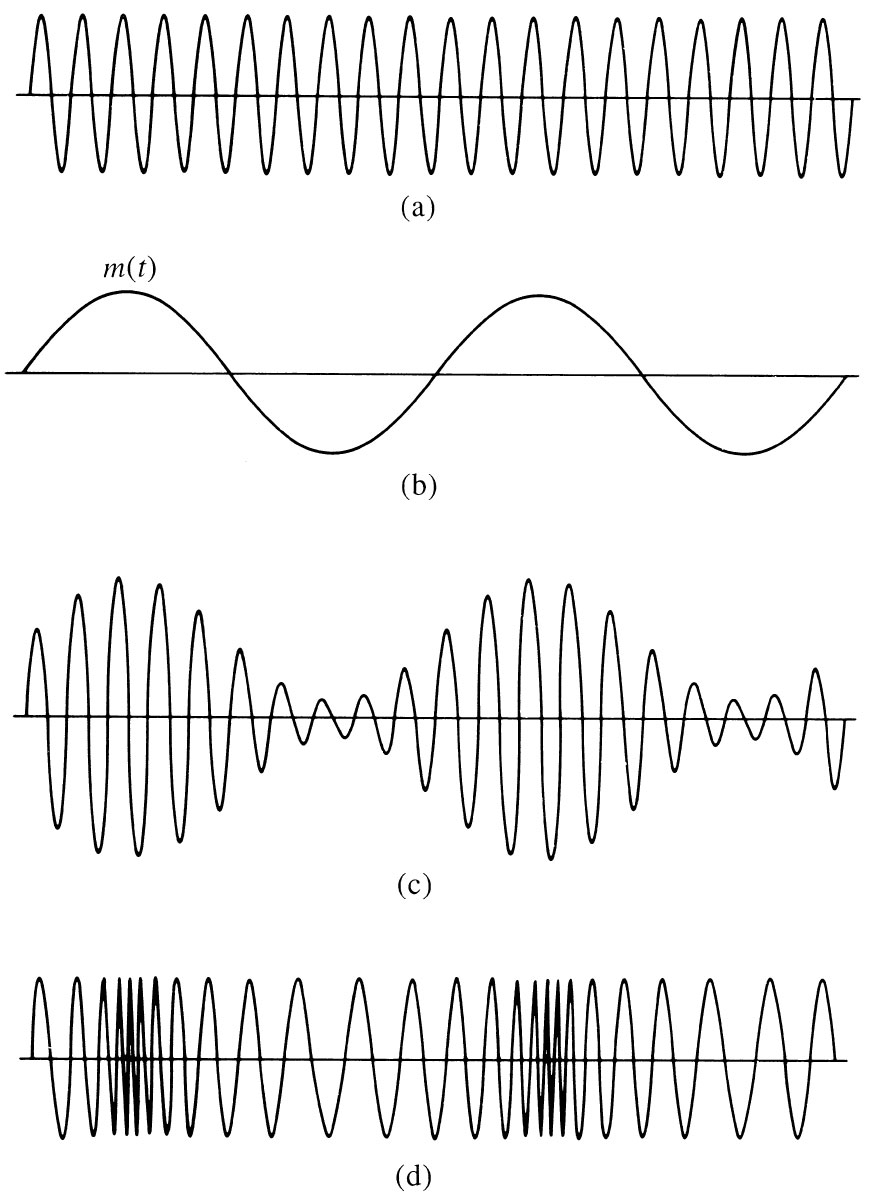 Modulation and Detection
Modulation used for 
Ease of Radiation
Multiplexing: Simultaneous transmission of multiple signal
Demodulation: 
Recovering the message signal from the carrier
Digital Source Coding and Error Correction Code
Source Coding
Compression techniques to reduce the number of bits representing a message without sacrificing the message quality and accuracy of detection.
Reduce redundancy

Channel Coding
Add redundancy to detect the error and correct it.
Brief History of Telecommunication
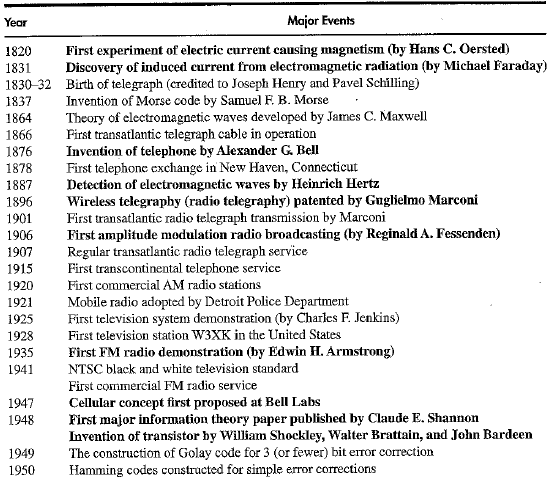 Brief History of Telecommunication
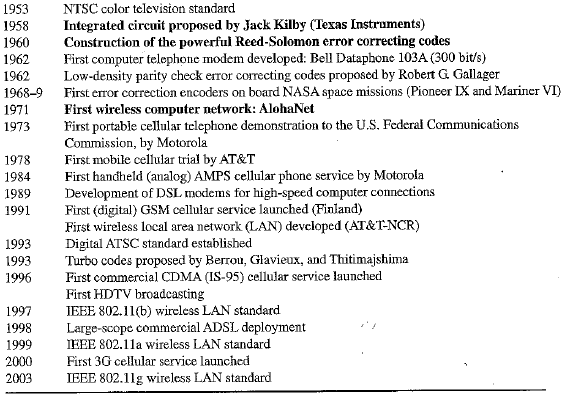